Name of an Initiative
How did you start practicing Open Science
Lorem ipsum dolor sit amet, consectetur adipiscing elit. Sed ornare facilisis turpis, nec commodo purus vehicula sed. Nam sit amet enim vel augue porta iaculis. Ut et facilisis velit. Curabitur ultricies nunc eu velit efficitur fringilla. Duis nulla ante, hendrerit accumsan vehicula
What were your motivations
Lorem ipsum dolor sit amet, consectetur adipiscing elit. Sed ornare facilisis turpis, nec commodo purus vehicula sed. Nam sit amet enim vel augue porta iaculis. Ut et facilisis velit. Curabitur ultricies nunc eu velit efficitur fringilla. Duis nulla ante, hendrerit accumsan vehicula
Can you share one benefit of doing Open Science and one challenge that you face
Lorem ipsum dolor sit amet, consectetur adipiscing elit. Sed ornare facilisis turpis, nec commodo purus vehicula sed. Nam sit amet enim vel augue porta iaculis. Ut et facilisis velit. Curabitur ultricies nunc eu velit efficitur fringilla. Duis nulla ante, hendrerit accumsan vehicula
Picture
Name of researcher
Department
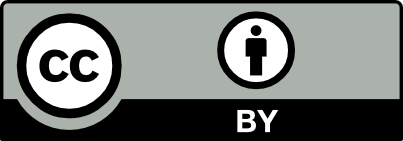